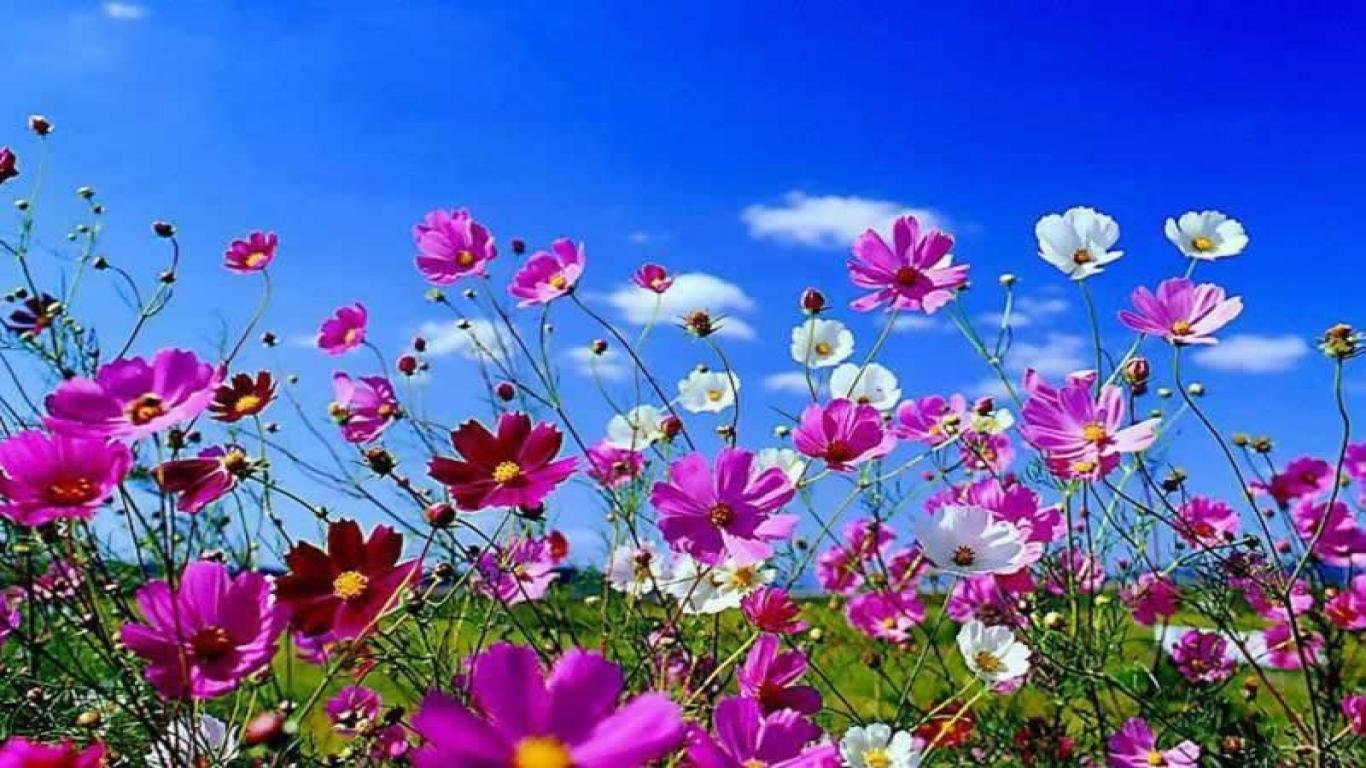 শুভেচ্ছা
ও
স্বাগতম
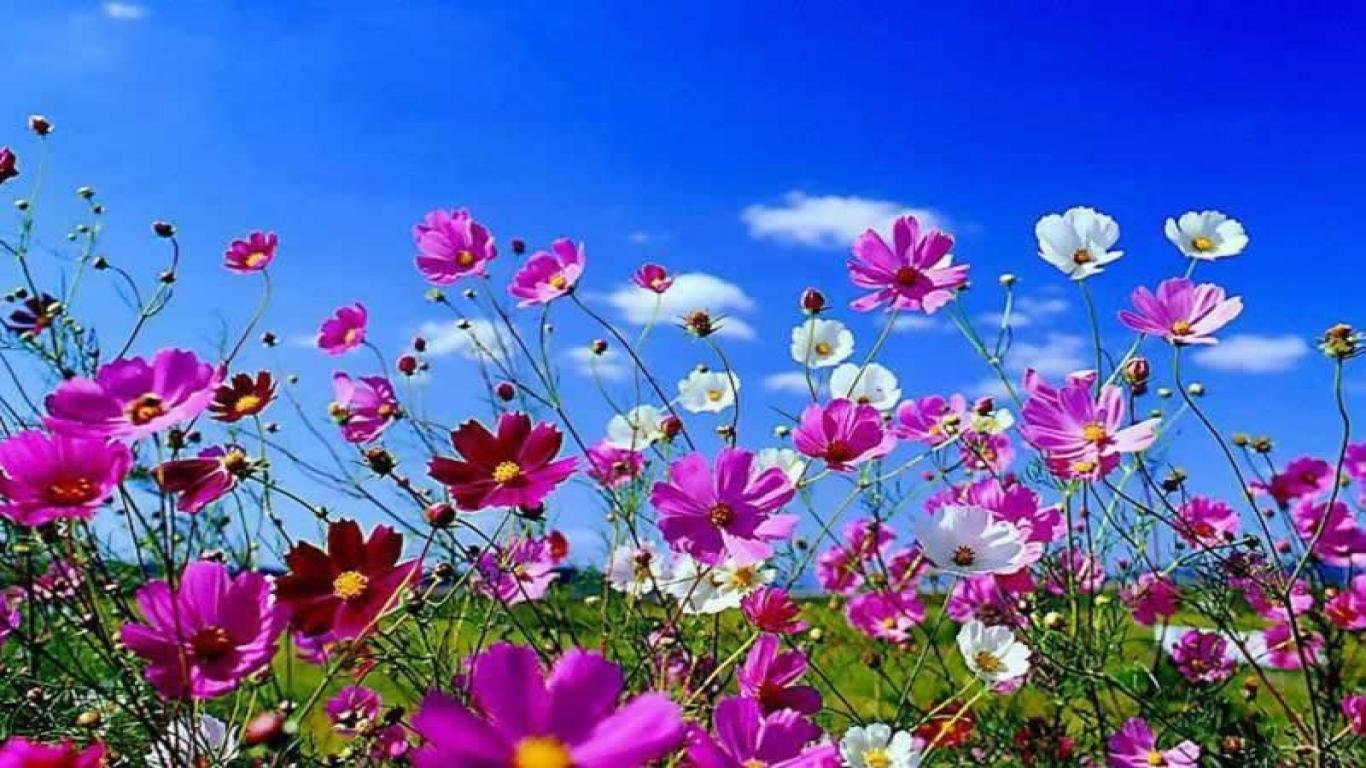 শুভেচ্ছা ও স্বাগতম
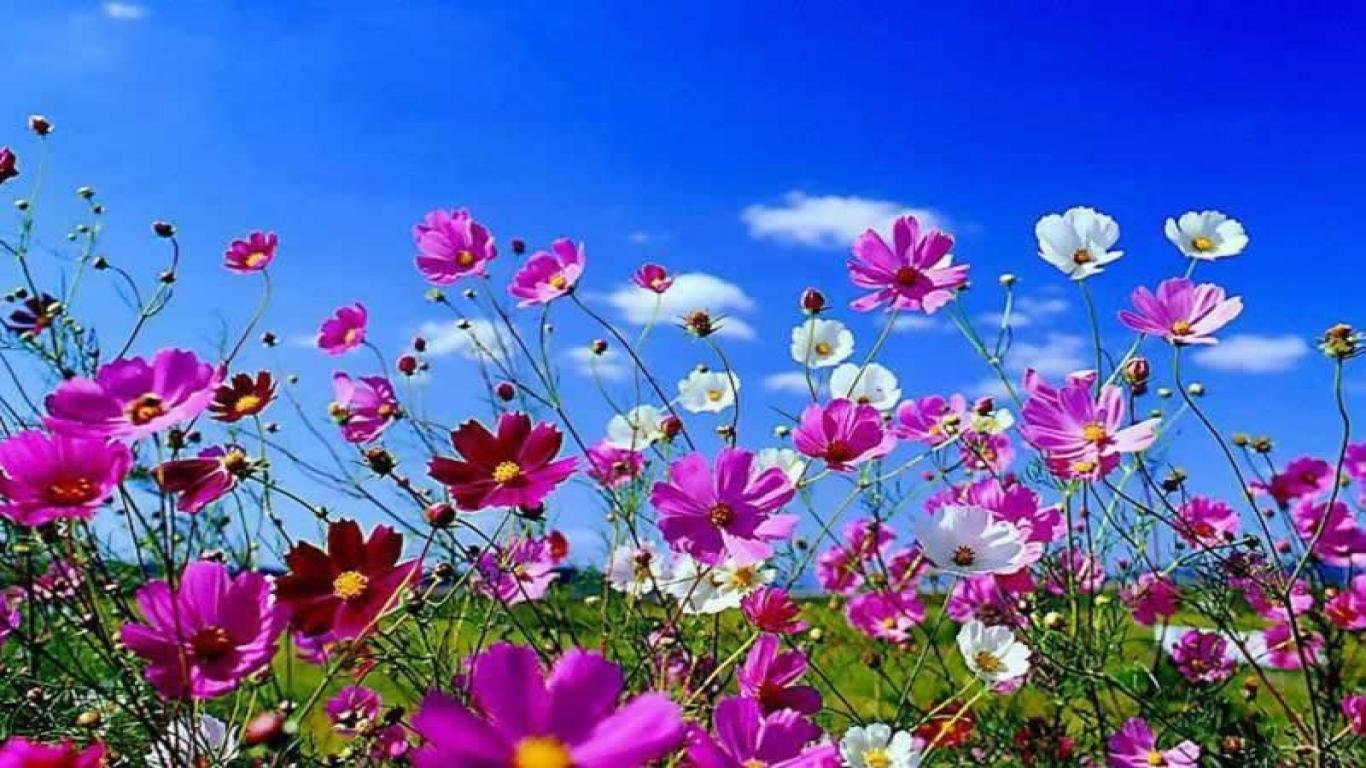 শুভেচ্ছা ও স্বাগতম
পরিচিতি
শিক্ষক পরিচিতি
পাঠপরিচিতি
শ্রেণিঃএকাদশ
বিষয়ঃঅর্থনীতি
অধ্যায়ঃপ্রথম
মৌলিক অর্থনৈতিক সমস্যা এবং সমাধান
Basic Economic Problms and Remedies
মোঃআবতাবুল আলম
প্রভাষক 
জনতা কলেজ
ডাকঘরঃখগা খড়িবাড়ী উপজেলাঃডিমলা, জেলাঃনিলফামারী । 
Email: abtabul72@.com
মোবাইল নম্বরঃ০১৭১৬৫৩১৪৮৭
পাঠ শিরোনাম
উৎপাদন সম্ভাবনা রেখা   ও   সুযোগ ব্যয়
শিখন ফল
শিখন ফল
পূর্ণ নিয়োগ ও বেকারত্ব সম্পর্কে জানতে পারব ।
ত্যাগের পরিমান ও প্রাপ্তির পরিমান জানতে পারব ।
সীমিত উপকরনের মাধ্যমে কোন দ্রব্যের কি পরিমান উৎপাদন করা লাভজনক তা জানতে পারব
উৎপাদন সম্ভাবনা রেখা
Producttion possibility carve
উৎপাদন সম্ভাবনা রেখা
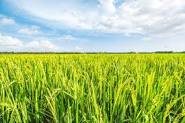 বিদ্যমান প্রযুক্তি ও নির্দির্ষ্ট পরিমান সম্পদ দ্বারা উৎপাদিত দুটি দ্রব্যের সম্ভাব্য বিভিন্ন সংমিশ্রন যে রেখার বিভিন্ন বিন্দুতে দেখনো হয় ,তাকে উৎপাদন সম্ভাবনা রেখা বলে । সম্পদের দুস্প্রাপ্যতা ও অভাবের নির্বাচন সমস্যা দুটি বিশ্লেষনের ক্ষেত্রে উৎপাদন সম্ভাবনা রেখা ব্যবহার করা হয় । সমাজের বিদ্যমান অপ্রচুর সম্পদ দ্বারা কোন দ্রব্যের কি পরিমান উৎপাদন করা যায় তাও এই রেখার সাহায্যে দেখানো যায় । এজন্য এই রেখাকে সীমান্ত রেখাও বলে ।
সুতরাং বলা যায় , উৎপাদন সম্ভাবনা রেখা হ’ল এমন একটি রেখা যার প্রতিটি বিন্দুতে নির্দিষ্ট পরিমান সম্পদ ও চলতি প্রযুক্তি সাপেক্ষে দুটি উৎপন্ন দ্রব্যের সর্বোচ্চ  উৎপাদন -এর বিভিন্ন সংমিশ্রন নির্দেশ করে ।
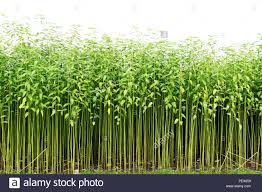 উৎপাদন সম্ভাবনা তালিকা/সূচীর মাধ্যমে দেখানো হ’ল
প্রদত্ত সূচীতে দেখা যায় ,একটি দেশের সব সম্পদ ধান বা X দ্রব্য উৎপাদনে নিয়োগ করলে 100একক X দ্রব্য এবং পাট বা Y দ্রব্য উৎপাদনে নিয়োগ করলে 100 একক Y দ্রব্য উৎপাদন সম্ভব । কিন্তু দেশটির জনগনের উভয় দ্রব্য প্রয়োজন । তাই আলোচ্য দেশটি তার নির্দিষ্ট পরিমান সম্পদ ও বিদ্যমান প্রযুক্তি দ্বারা সূচীর যে কোন একটি সমন্বয়  উৎপাদন উৎপাদন করতে পারে
উৎপাদন  সম্ভাবনা রেখা চিত্রে বিশ্লেষণ
Y	রেখাচিত্রে বিশ্লেষণ  
  
দ্রব্য (পাট)
100  A                                  	K.               অ-অর্জন যোগ্য
                                          C              
90                                                                                                                                                                                                                                                                                                                                                                                                                                                                                                                                                                                   
.                . F                         	সম্পদের কাংখিত ব্যবহার  হবে না       
                                                         
75                                              D
                                                                        উৎপাদন  সম্ভাবনা রেখা
      
50                                                               E
 
 
 
                                                                       B
     0          25            50              75      90 100           X
                              দ্রব্য (ধান)
সুযোগ ব্যয়Opportunity cost
সম্পদের দুস্প্রাপ্যতা এবং অভাবের নির্বাচন থেকে সুযোগ ব্যয় ধারনাটির উদ্ভব । একটি দ্রব্যের অতিরিক্ত এক একক উৎপাদন লাভের জন্য অন্য দ্রব্যের যে পরিমান উৎপাদন ছেড়ে দিতে হয় সেটাই হল প্রথম দ্রব্যের সুযোগ ব্যয় । অর্থাৎ ত্যাগকৃত সুযোগই হল সুযোগ ব্যয় । মানুষ তার সব কিছুই একই সাথে পেতে পারে না । সময় ও সম্পদের সল্পতা পছন্দের ক্ষেত্রে বাধার সৃষ্টি করে । একটি পেতে চাইলে আর একটি হাত ছাডা হয়ে যায় । 
অতএব বলা যায় যে , একটি পছন্দ পূরন করতে গিয়ে পরিবর্তে সর্বোত্তম যে পছন্দটি ত্যাগ করতে হয় সেই ত্যাগকৃত পছন্দ বা সুযোগকে প্রথম দ্রব্যটির সুযোগ ব্যয় বলে ।
উদাহরনঃ এক একর জমিতে ধান চাষ করা হলে ৪০মন ধান অথবা তার পরিবর্তে পাট চাষ করা হলে ৩০ মন পাট উৎপাদিত হয় ।এক্ষেত্রে ধান চাষ করা হলে তার সুযোগ ব্যয় হবে ৩০ মন পাট । আবার পাট চাষ করা হলে তার সুযোগ ব্যয় হবে ৪০ মন ধান ।
সুযোগ ব্যয়  রেখাOpportunity cost  Curve
রেখাচিত্রে বিশ্লেষণ 
 
 
 
     Yদ্রব্য
          A
                                              সুযোগ ব্যয় রেখা
          
     N  .                             E
           ত্যাগ        Y
    N1 .                                 F
          
                                       প্রাপ্তি
                                            X         B
                                              
          O                   M         M1                 X
                                   X দ্রব্য
Y দ্রব্যের ত্যাগ
   Y (ON-ON1 )=N1N

   Xদ্রব্যের প্রাপ্তি  
   X (OM1-OM)=MM1
সুযোগ ব্যয়ের প্রকারভেদঃ
সুযোগ ব্যয় সাধারনত তিন প্রকার । যথা-
ক্রমবর্ধ্মান সুযোগ ব্যয় (Increasing opportunity cost)
ক্রমহ্রাস্মান সুযোগ ব্যয়(Decreasing opportunity cost)
স্থির সুযোগ ব্যয়(Constant opportunity cost)
u
ক্রমবর্ধমান সুযোগ ব্যয় বিশ্লেষণ
নির্দিষ্ট হারে কোন দ্রব্যের অতিরিক্ত একক উৎপাদন  জন্য অপর দ্রব্যের ক্রমান্বয়ে বেশী পরিমান ত্যাগ করা হলে তাকে প্রথম দ্রব্যটির ক্রমবর্ধমান সুযোগ ব্যয় বলে ।
Y দ্রব্য       চিত্রে বিশ্লেষণ
  40 . A   R
  35 .             S
  30 .                  ক্রমবর্ধ্মান সুযোগ ব্যয় রেখা 
  25 .                     T
  20 .
  15 .                             Q
  10 .
   5  .
       .      .      .      .      .      .B              X
      0    10   20  30  40   50
                  X দ্রব্য
প্রদত্ত রেখা চিত্রে দেখা যায় X দ্রব্যের প্রতিবারই একই পরিমান উৎপাদন বৃদ্ধির জন্য Y দ্রব্যের উৎপাদন ক্রমশ বেশী পরিমান ত্যাগ করতে হচ্ছে ।
ক্রমহ্রাসমান সুযোগ ব্যয় বিশ্লেষণ
Y দ্রব্য                    রেখাচিত্রে বিশ্লেষণ
          .
      
     16  .           A

      12  .            . R

       9 .                     ক্রমহ্রাসমান সুযোগ ব্যয় রেখা 

        6 .                       S

          3 .                              .   T                            
                                                                        B
          .        .        .        .        .        .
         0        2       4       6       8     10
                             X  দ্রব্য
নির্দিষ্ট হারে কোন দ্রব্যের অতিরিক্ত একক উৎপাদনের জন্য অপর দ্রব্যের ক্রমান্বয়ে কম পরিমান ত্যাগ করা হলে তাকে প্রথম দ্রব্যটির ক্রমহ্রাসমান সুযোগ ব্যয় বলে ।
প্রদত্ত রেখা চিত্রে দেখা যায় , X দ্রব্যের প্রতিবারই একই পরিমান উৎপাদন বৃদ্ধির জন্য Y দ্রব্যের উৎপাদন ক্রমশঃ কম পরিমান ত্যাগ করতে হচ্ছে ।
স্থির সুযোগ ব্যয়
রেখা চিত্রে বিশ্লেষণঃ
বর্ননা
Y দ্রব্য       A
       8  .           R
         
       6  .                        S

       4   .                                    T

         2  .                                      Q                                           
                                                                  B
           .        .        .         .        .  
          0       2        4       6        8 X দ্রব্য
নির্দিষ্ট হারে কোন দ্রব্যের অতিরিক্ত একক উৎপাদনের জন্য অপর দ্রব্যের একই পরিমান ত্যাগ করা হলে তাকে প্রথম দ্রব্যটির স্থির সুযোগ ব্যয় বলে ।
সমালোচনাঃ
১। পূর্নপ্রতিযোগিতামূলক বাজারে প্রযোজ্য হলেও অপূর্ন প্রতিযোগিতামূলক বাজারে অবাস্তব ।
২। যে সব উপকরনের বিকল্প ব্যবহারের সুযোগ নাই সেক্ষেত্রে সুযোগব্যয় নির্নয় কঠিন ।
৩। কৃষিক্ষেত্রে প্রয়োগযোগ্য হলেও শিল্পক্ষেত্রে অনেকাংশে কঠিন ।
সুতরাং একটি সমাজ সীমিত উপকরনের সাহায্যে কোন দ্রব্য কি পরিমান উৎপাদন করা লাভ জনক হবে তা সুযোগ ব্যয় ধারনার সাহায্যে আমরা উপলদ্ধি করতে পারি ।
মূল্যায়ণ
সাধারণ বহুনির্বাচনি প্রশ্ন(Simpl MCQ)
১)বেকারত্ব নির্দেশক বিন্দুটি  উৎপাদন  সম্ভাবনা রেখার কোন স্থানে    অবস্থিত ?
ক) ডানদিকে ও বাহিরে               খ) রেখার উপরে
 গ) কৌণিক বিন্দুতে                    ঘ) রেখার ভিতরে
 
২) সাধারণ উৎপাদন রেখার আকৃতি হ’ল-
ক) মূল বিন্দুর দিকে উত্তল          খ) মূল বিন্দুর দিকে অবতল 
গ) নিম্নগামী সরল রেখা              ঘ) ঊর্ধগামী সরল রেখা
বহুপদী সমাপ্তিসূচক প্রশ্ন(Multiple Completion MCQ)
সুযোগ ব্যয় রেখা –
i)মূল বিন্দুর দিকে উত্তল
Ii)মূল বিন্দুর দিকে অবতল
Iii)মূল বিন্দু থেকে বাঁকা
নিচের কোনটি সঠিক ?
ক) i    খ)  I ও ii গ) ii ও iii  ঘ) i, ii ও iii
অভিন্ন তথ্যভিক্তিক বহুনির্বাচনি প্রশ্ন (Situation Set MCQ)
নিচের চিত্রটি লক্ষ্য কর এবং ১ ও ২ নম্বর প্রশ্নের উত্তর দাওঃ
Yদ্রব্য(পাট )
          A
          28                          উৎপাদন সম্ভাবনা  রেখা
          
          24  .                               E
                    . K
  12  .                                 F         T .
           
                          
                                                       B
                                              
          O                    15       30  40           X
                                   X দ্রব্য( ধান )
১) ২৮ মণ পাটের সুযোগ 
ব্যয় কত ?
ক) ১৫ মণ   খ) ২৪ মণ
 গ) ৩০ মণ  ঘ) ৪০ মণ
 
২) কোন বিন্দু অপূর্ণ নিয়োগ 
নির্দেশ করে ?
ক) A         খ) B    
 গ) C        ঘ)  E
বাড়ির কাজ
সৃজনশীল প্রশ্ন(CQ)
নিচের চিত্রটি  লক্ষ্য কর
প্রশ্নগুলোর উত্তর দাওঃ
Y দ্রব্য

  A           .  B
                               .   E
                               .  C                           

     .        .        .           . D
     0                           X দ্রব্য
১) উৎপাদন সম্ভাবনা রেখা কি ?
২) সুযোগ ব্যয়ের উদ্ভব ঘটে কেন ?
৩) উদ্দীপকে বর্ণিত চিত্রের বিন্দুগুলোর তাৎপর্য ব্যাখ্যা কর ।
৪) চিত্রের সাহায়্যে সুযোগ ব্যয় ধারনাটি ব্যাখ্যা কর ।
ধন্যবাদ
ধন্যবাদ